Metabolic DiseasesLesson 4.5
Seeing through the static –
How do we identify correlations in real-life data?
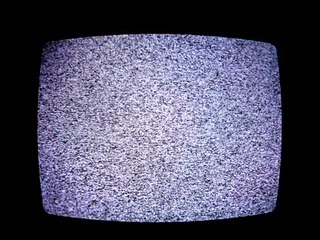 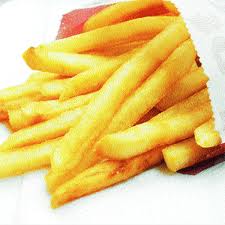 Do Now
What are some ‘good’ foods?

What are some ‘bad’ foods?
‘Good’ foods
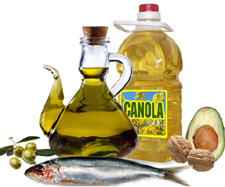 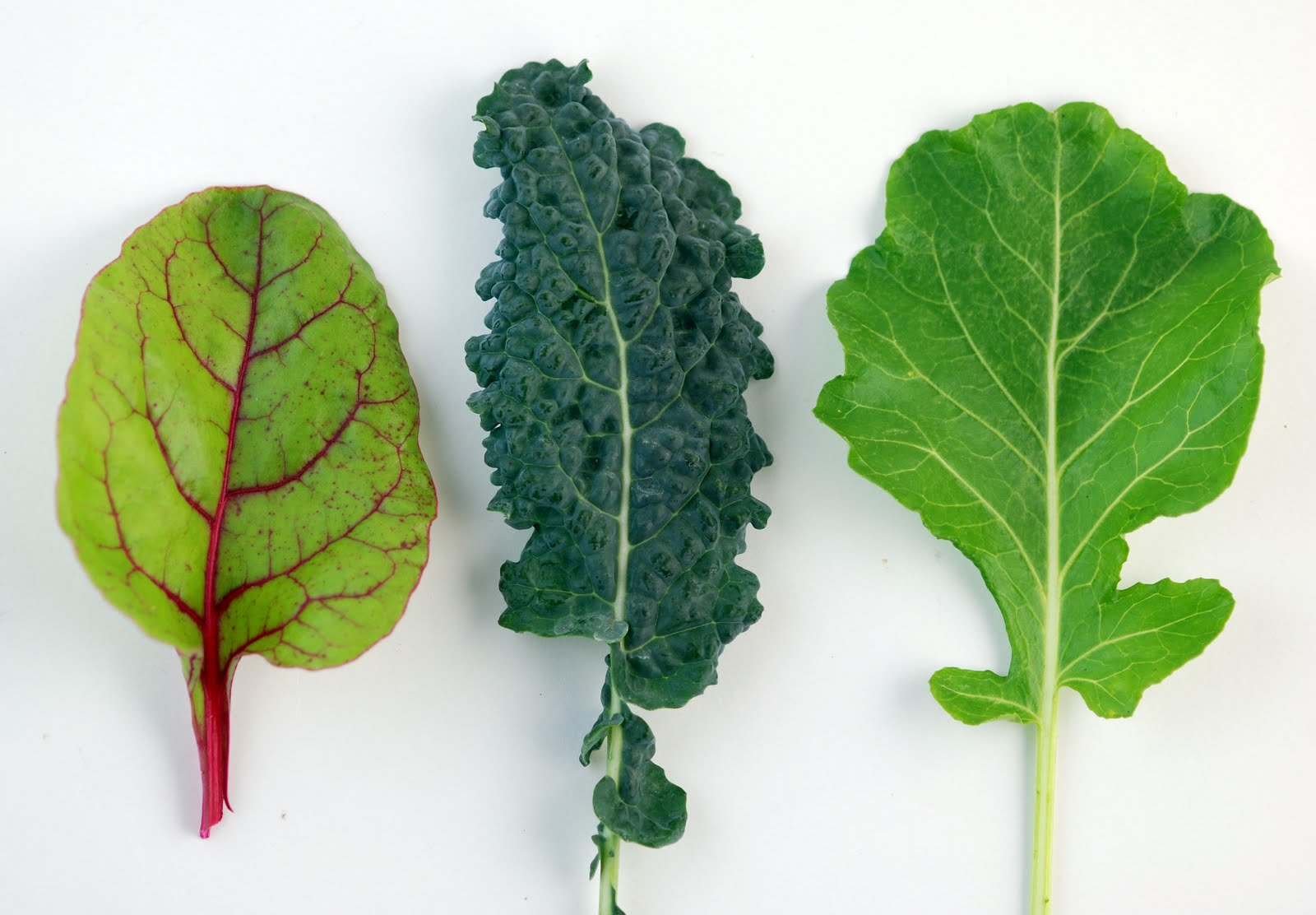 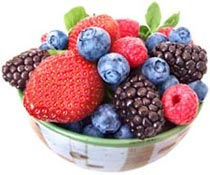 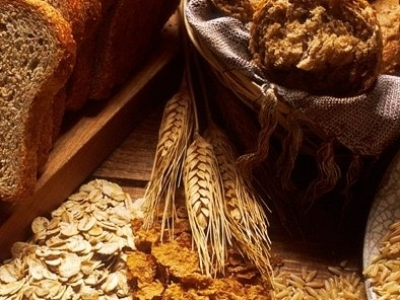 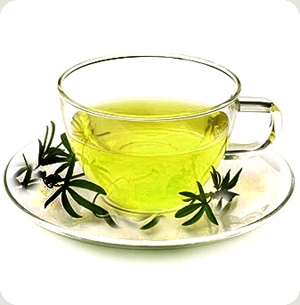 ‘Bad’ foods
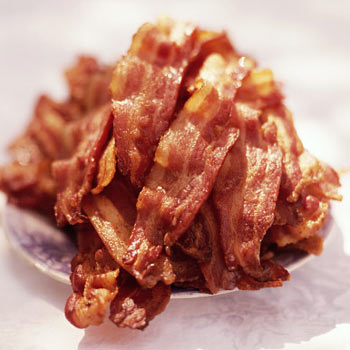 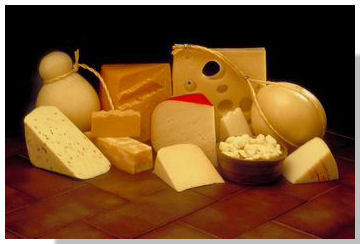 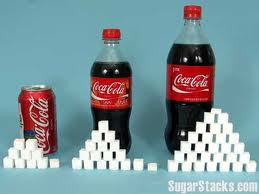 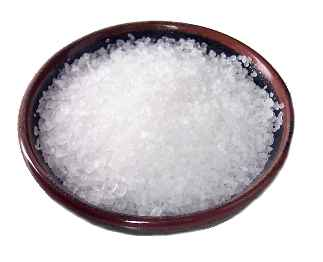 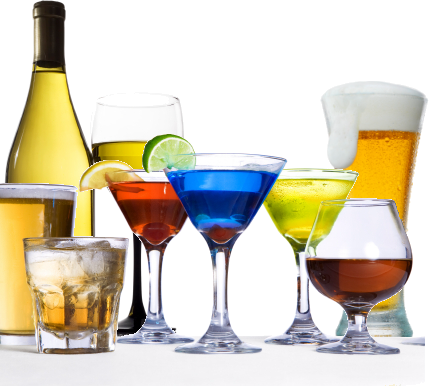 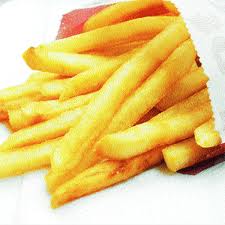 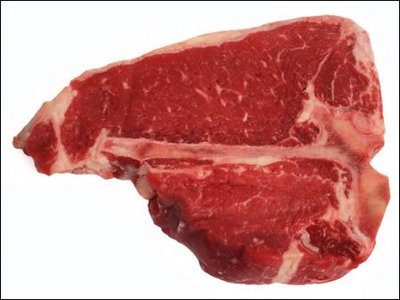 Do Now
What would you expect to ‘see’ if a person eats lots of the ‘bad’ foods?
‘Bad’ foods and disease
Activity:Seeing through the static – How do we identify correlations in data?
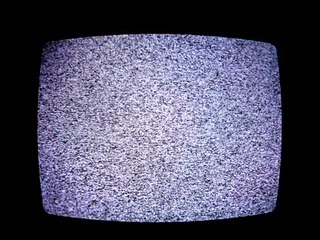 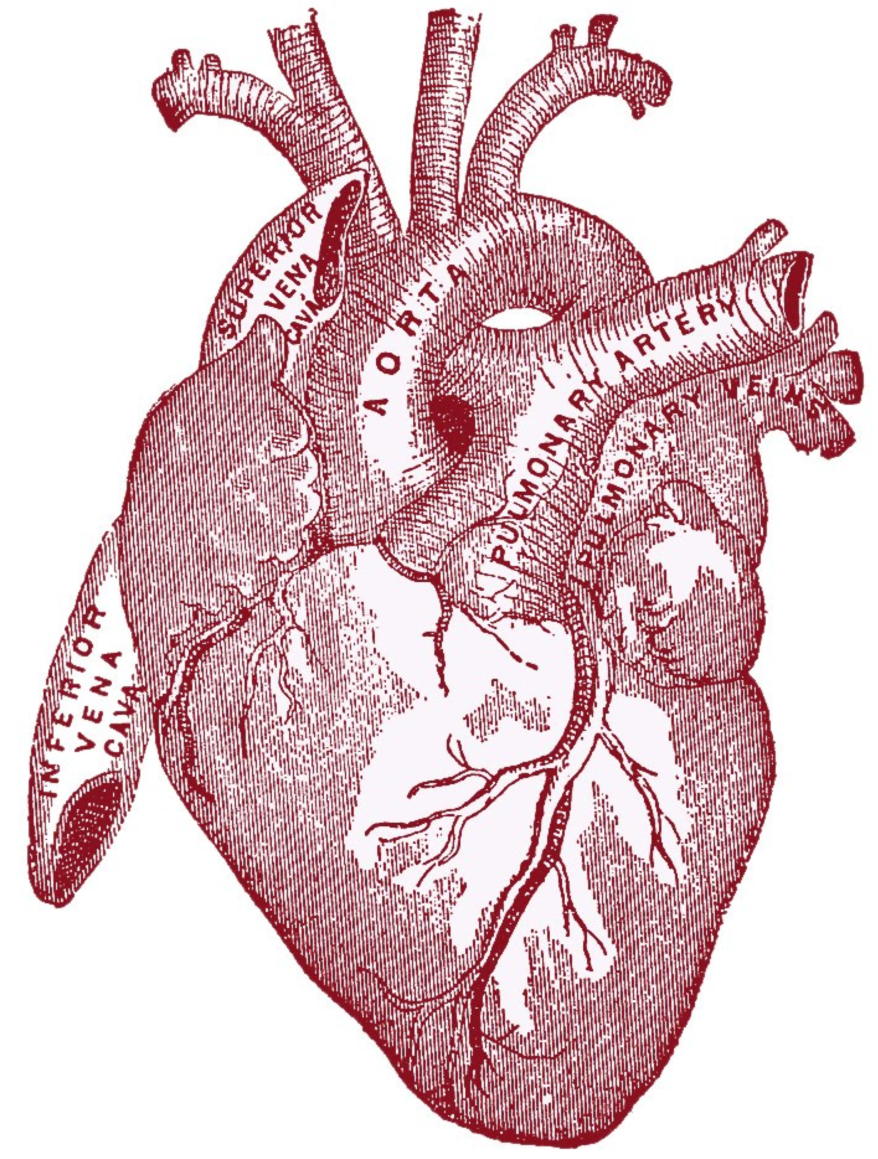 Analyzing primary data from the Framingham heart study
Wrap Up
Did any of the correlations that you investigated surprise you? Why?
Homework
Complete the worksheet.